Homework 2Responses
This was meant to assess backgrounds and extant skill sets more than anything else
Methods used
Most everyone used either Mathematica or Matlab and called various stdev routines to do the calculations.
Some people used a form of python
One person did this in Java
One person tried to do this in R
The Principle difference in approach is whether or not you actually code the standard deviation function yourself, or called a pre-compiled package that returns a result via that black box.    The former approach is always preferred.   The less black box, the more your control and understand.
Plotting Examples
One Immediate problem:  Producing both variables on one axis so both can be seen:
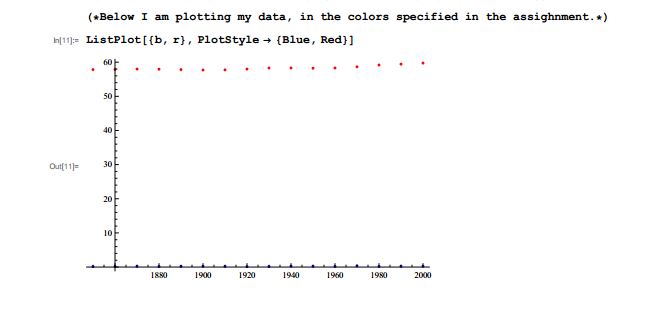 Wrong procedure
Alternative Plots
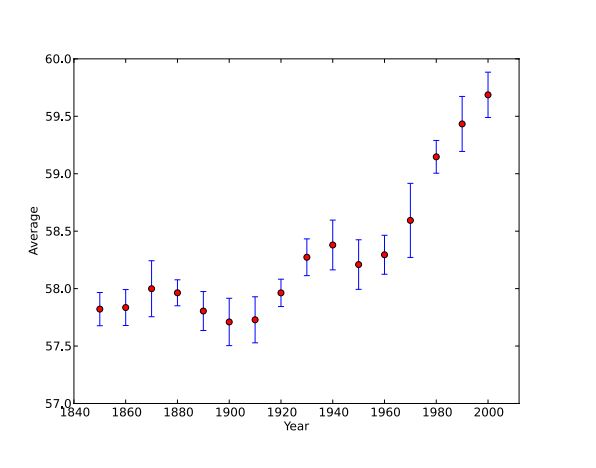 Example of least number of characters required using Command Line Bash Script.
Example shows calculation for 10 years
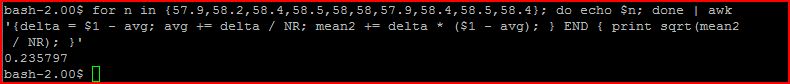 Fortran
real x(1000)
      do 10 j =  1,200
      read(unit=19, fmt=*, end=11) v
      n = n + 1
      x(n) = v
   10 continue
   11 nmax = n
      do 30 k=1,17
      istart = k*10 -9
      iend = istart+9
      sx = 0
      sx2 = 0
      do 20 j = istart, iend
      sx = sx + x(j)
      sx2 = sx2 + (x(j) * x(j))
   20 continue
      iyr= 1850 +0.5*(istart+iend)
      if (iyr .gt. 2013) go to 99
      xcent = sx /10 
      sdx = sqrt((sx2 / 10) - (xcent ** 2))
      xcent=xcent-57.8
      x2=xcent-sdx
      x3=xcent+sdx
      xcent1 = xcent - .03
      xcent 2 = xcent + .03
      write(2,302)iyr, x2, xcent1, xcent2,  x3 
   30 continue
  302 format(5x,'['"'",i4,"'",1x,4(","F5.3),"],")
   99 stop 
      end
['1855' ,-.112,0.000,0.060,0.172],
     ['1865' ,-.122,0.010,0.070,0.202],
     ['1875' ,-.040,0.160,0.220,0.420],
     ['1885' ,0.036,0.140,0.200,0.304],
     ['1895' ,-.186,-.040,0.020,0.166],
     ['1905' ,-.289,-.110,-.050,0.129],
     ['1915' ,-.270,-.100,-.040,0.130],
     ['1925' ,0.038,0.120,0.180,0.262],
     ['1935' ,0.322,0.440,0.500,0.618],
     ['1945' ,0.330,0.520,0.580,0.770],
     ['1955' ,0.184,0.390,0.450,0.656],
     ['1965' ,0.321,0.470,0.530,0.679],
     ['1975' ,0.472,0.760,0.820,1.108],
     ['1985' ,1.204,1.310,1.370,1.476],
     ['1995' ,1.385,1.600,1.660,1.875],
     ['2005' ,1.688,1.860,1.920,2.092],
Feed output to Google Plot Library (demonstrate in real time)
One actual  submission with real calculations using Matlab